Праздник русской березки
Инсценировка по мотивам русской народной сказки «Как коза избушку построила»
Старуха-говаруха, в исполнении Лизы Янчук
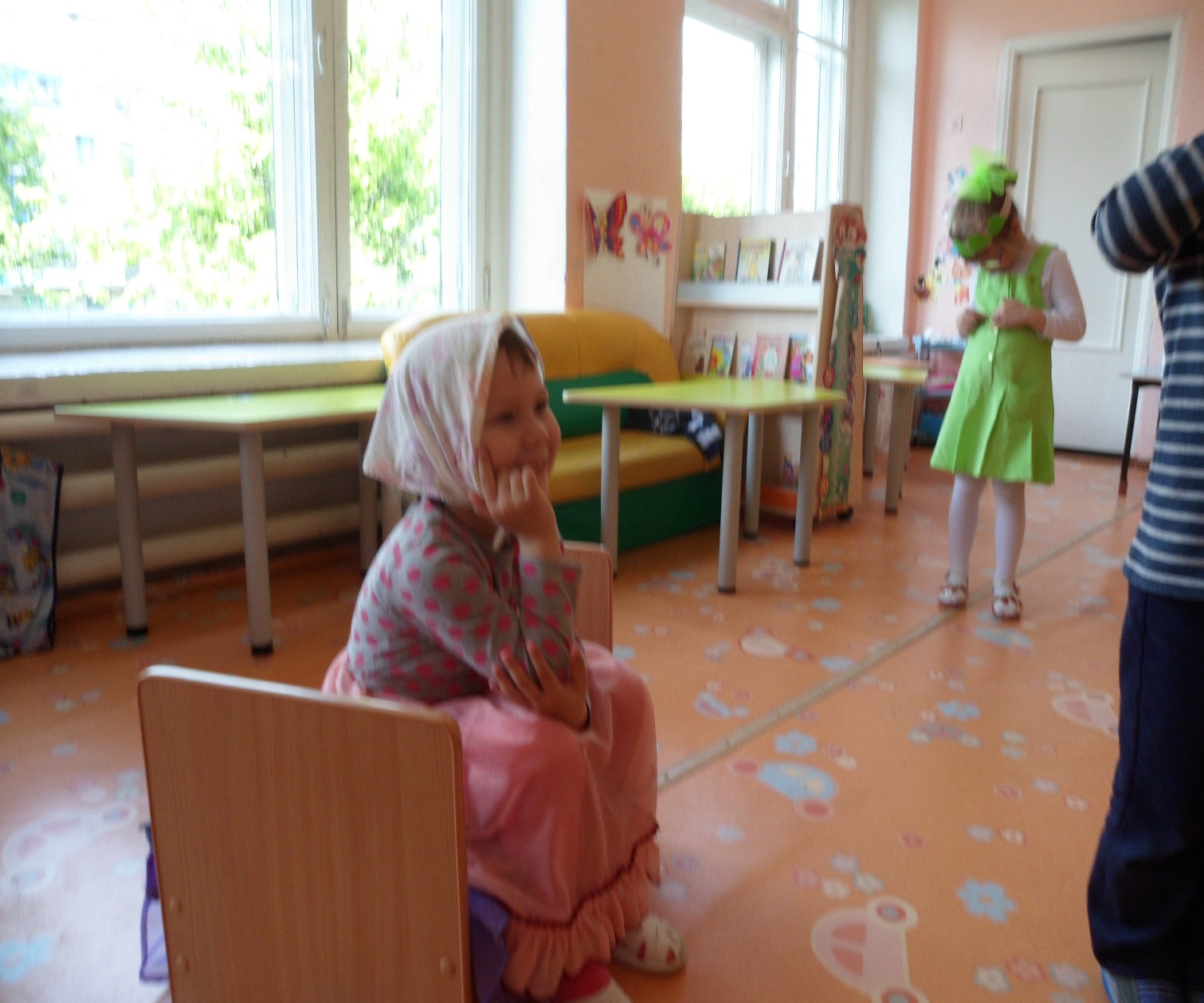 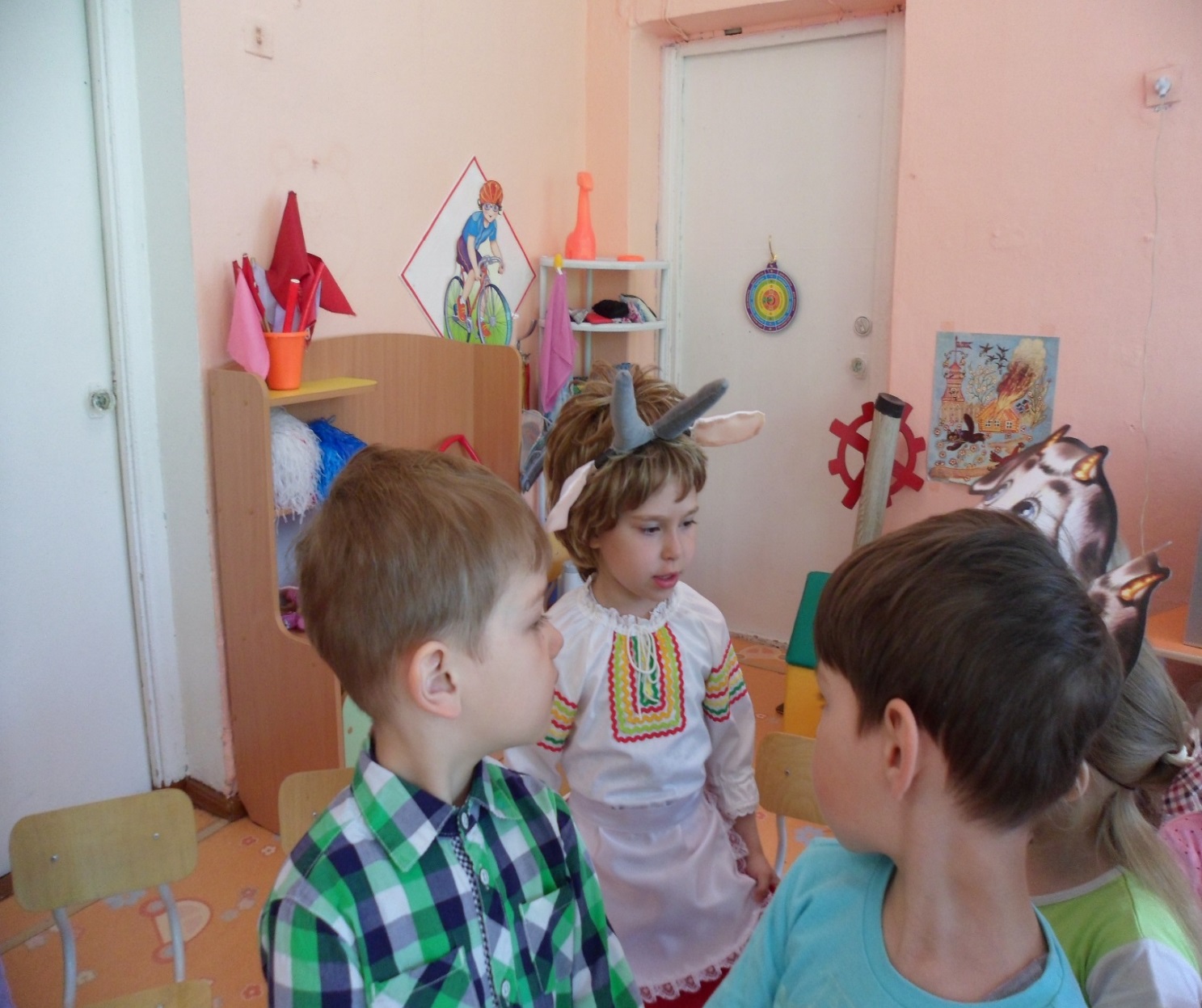 Роль козы исполнила Ксюша Согрина
В роли козлят выступали: Рита Счастная, Варя Былинина, Илья Михайлов. Саша Юрьев исполнил роль могучего дуба
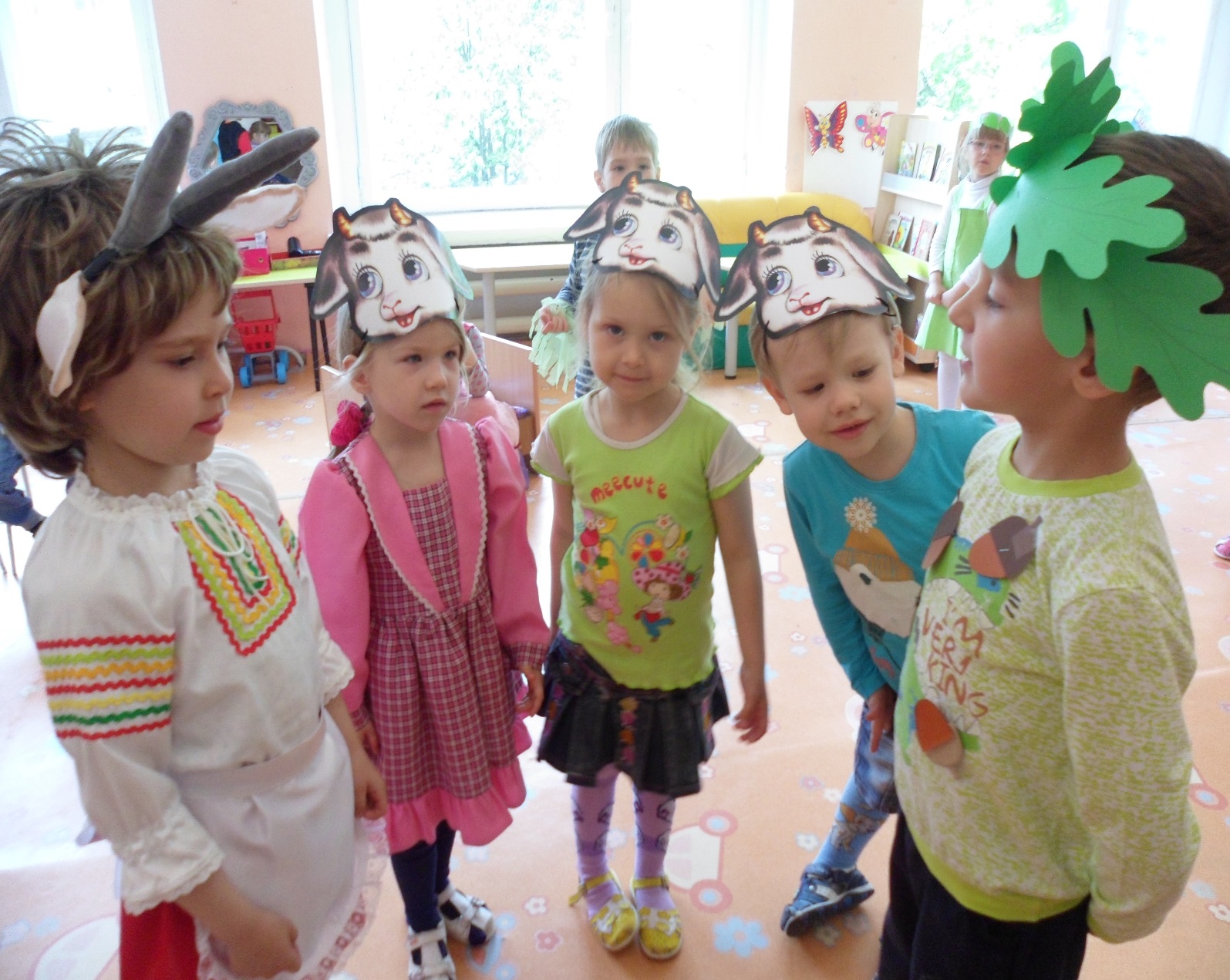 Роль яблоньки исполнила-Вероника Мокроносова
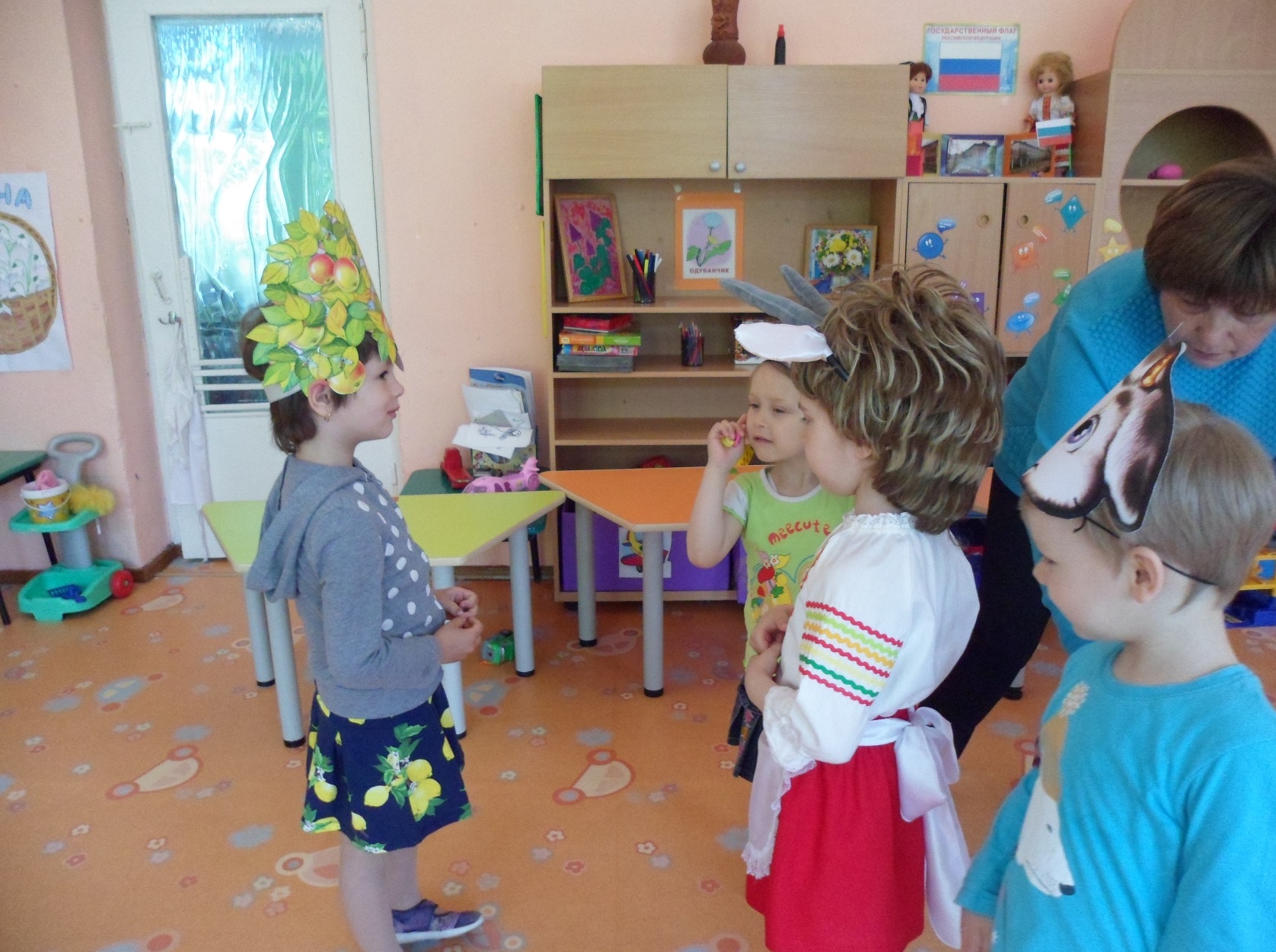 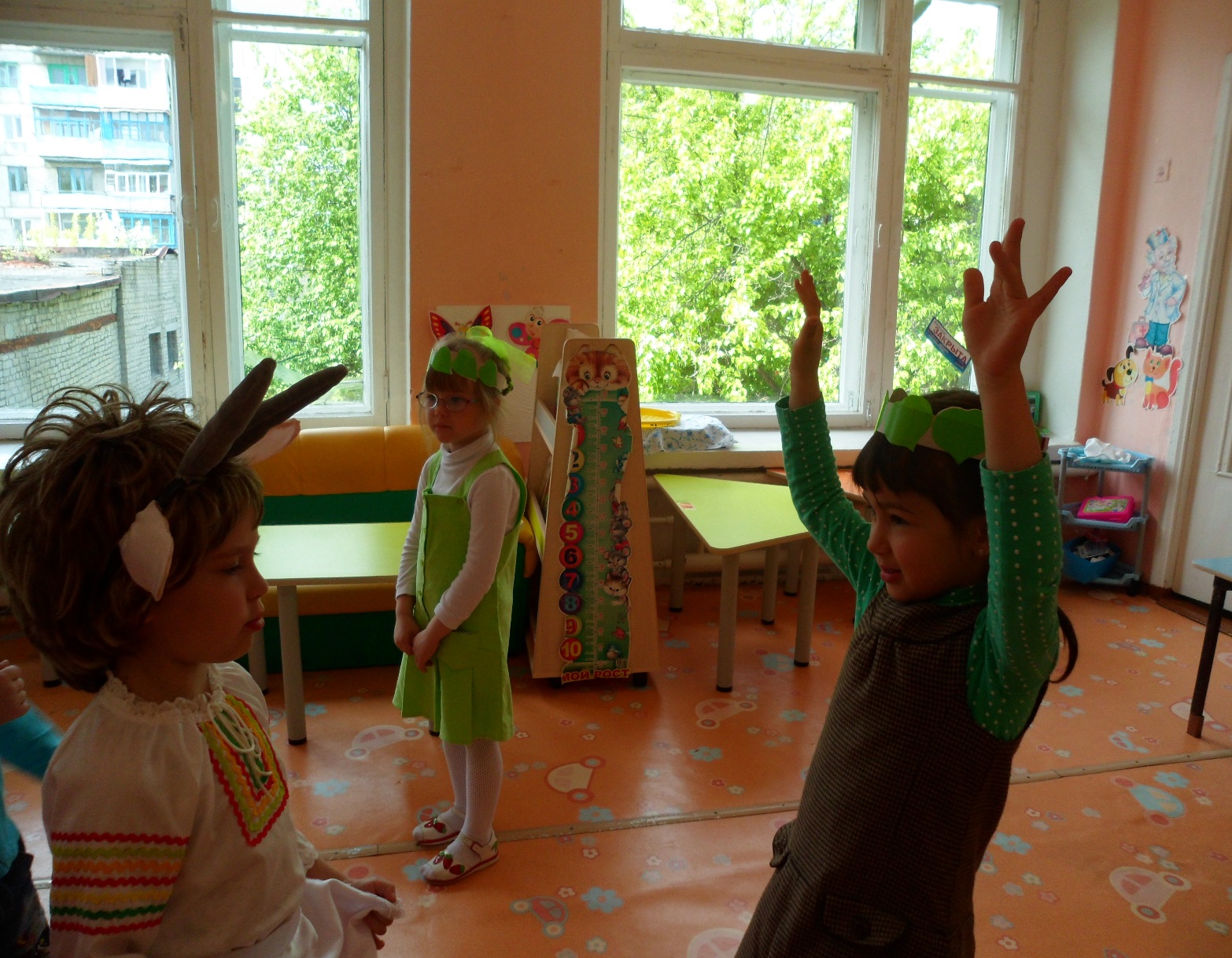 Всегда дрожащию осинку сыграла Алина Шардина
Колючий шиповник в исполнении Миши Упорова
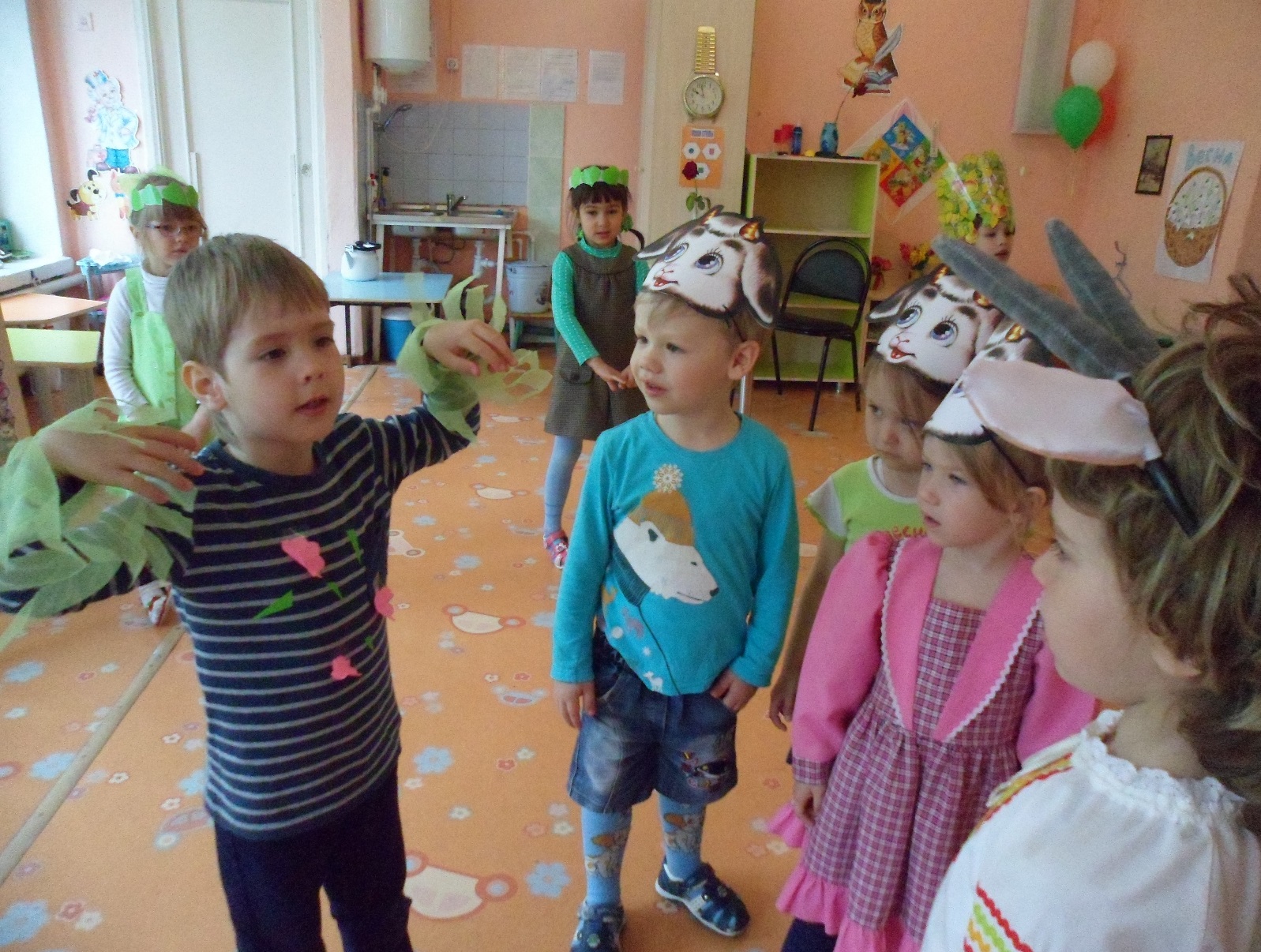 Красавица березка-Женя Хафизова
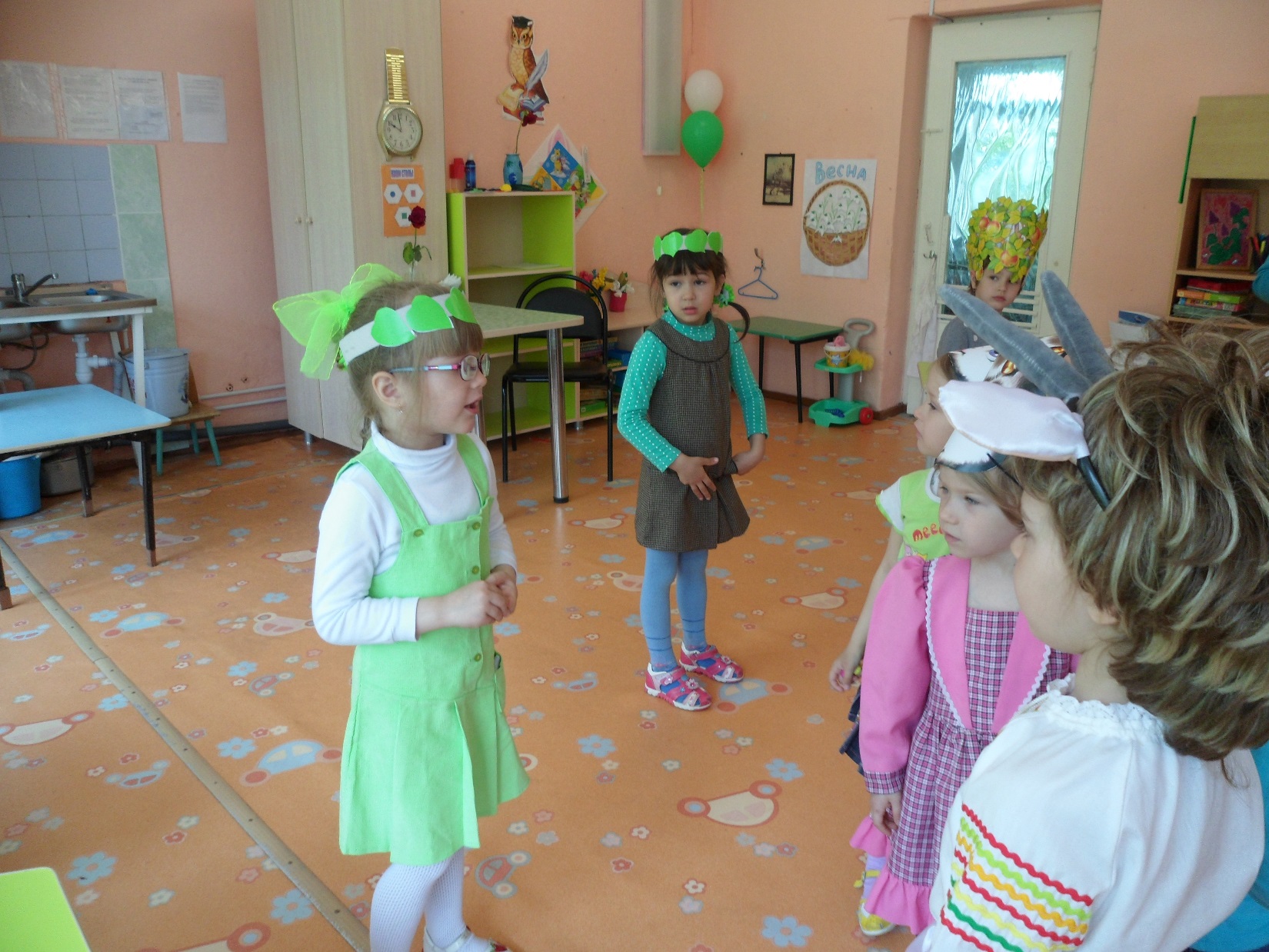 Сказка закончилась, а праздник продолжился…
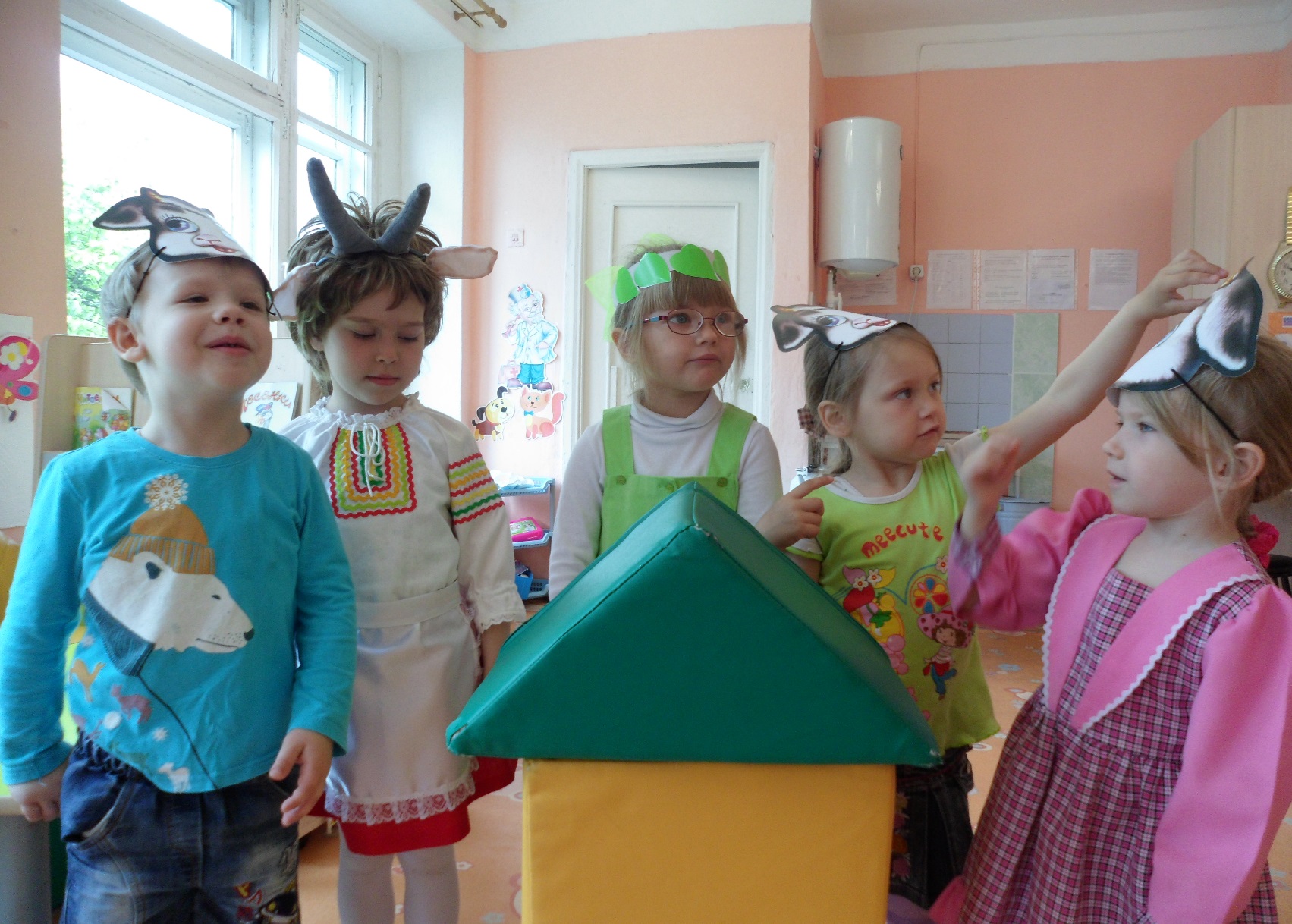 Игры и хороводы возле березки
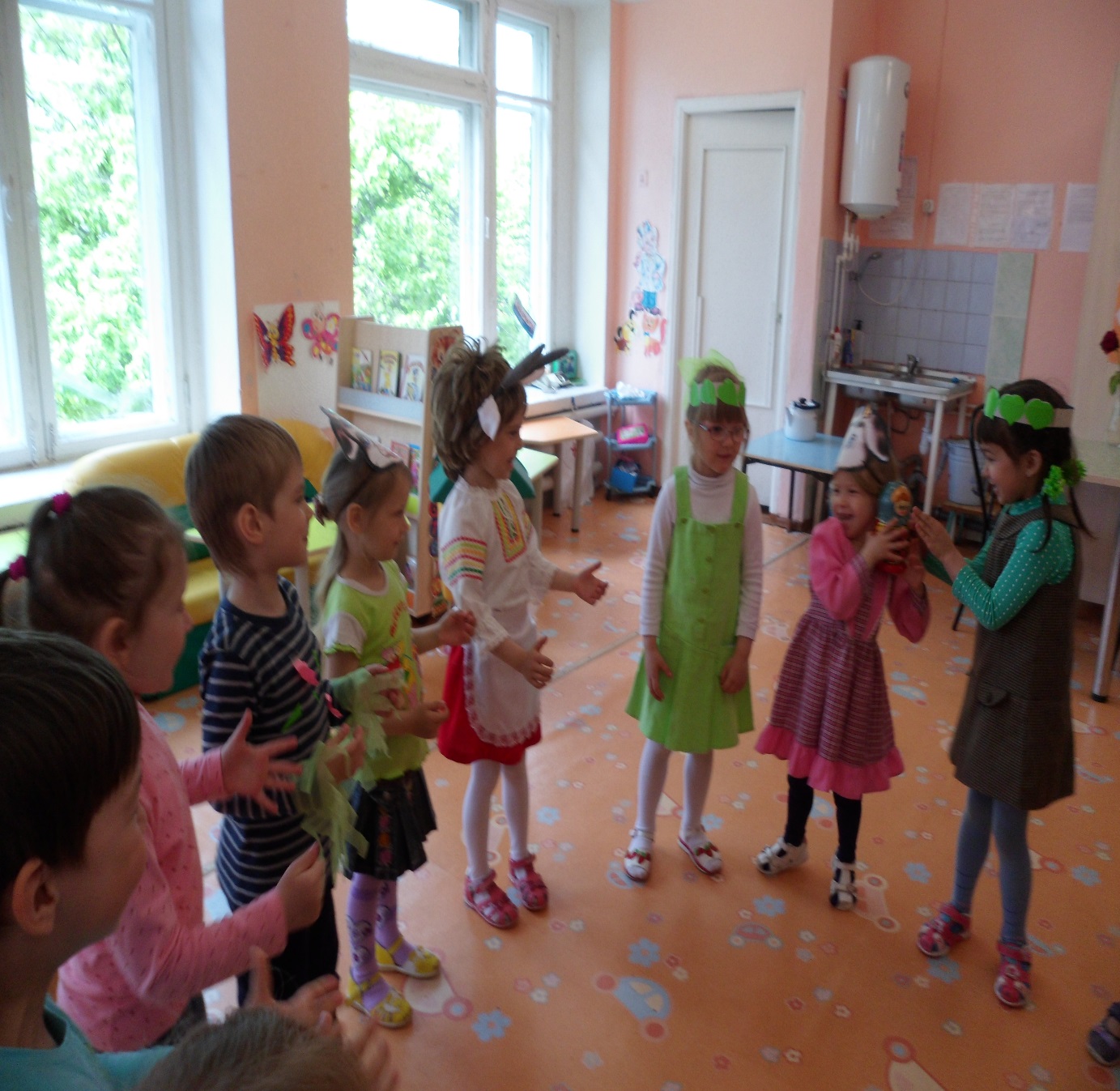 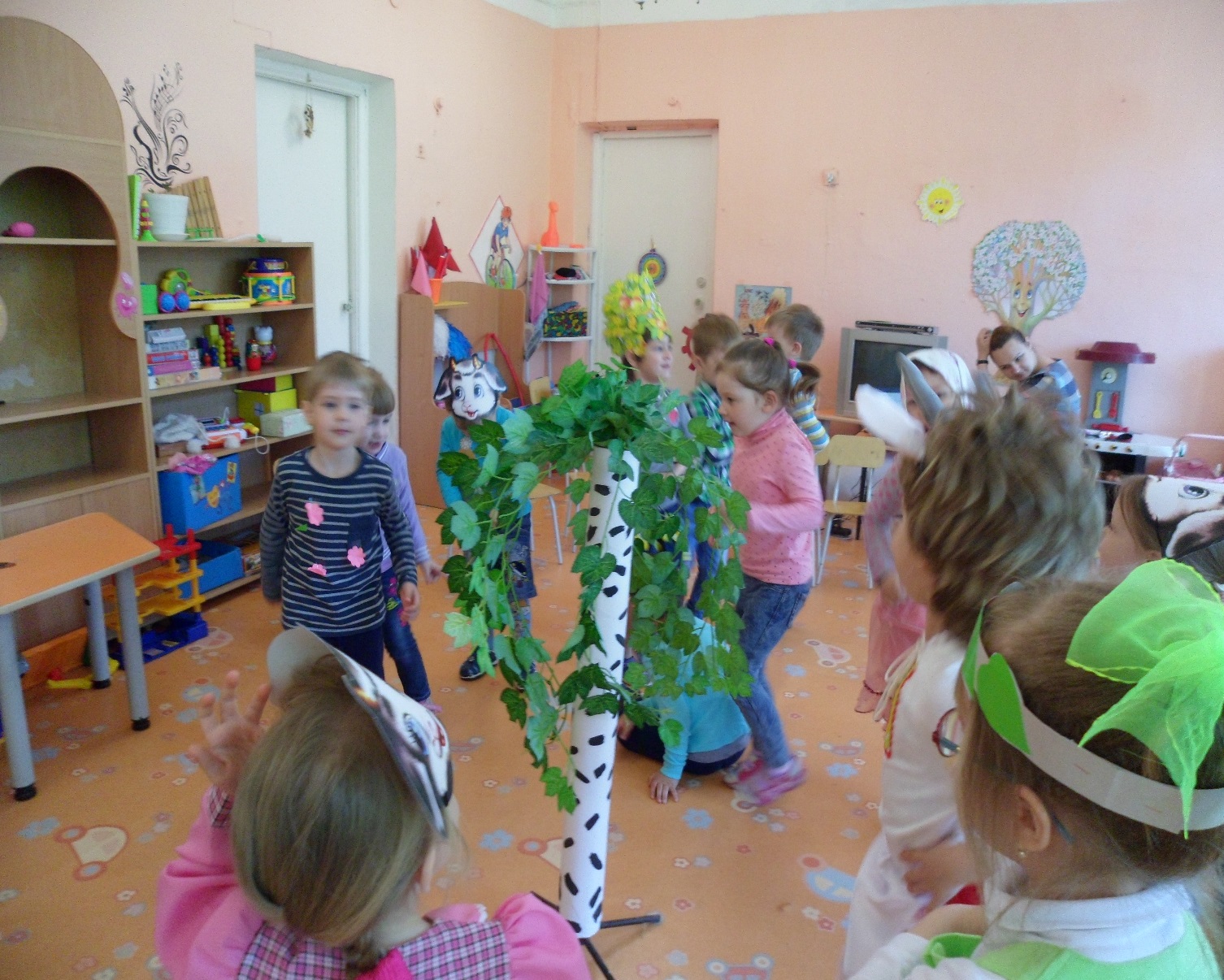